Поведінкова економіка
Теорія обмеженої раціональності
Фірма, будучи інститутом сучасної економіки, виступає як відокремлена, організаційно-оформлена, юридично незалежна одиниця, діяльність якої полягає у цілій системі властивих їй норм і правил (під інститутів), формальних, неформальних, економічних, соціокультурних і правових.
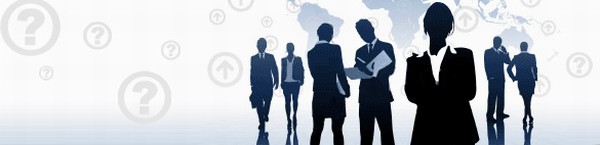 Традиційна неокласична теорія, що представляє фірму у вигляді «чорного ящика», де на вході - ресурси, а на виході - результат господарської діяльності, зайшла в суперечність з економічною реальністю через відсутність передбачуваної повної інформації і допущення, що всередині фірми агенти ведуть себе раціонально. Неокласики не припускали існування фірми як особливого суспільного інституту групи людей, у кожного з яких можуть бути особливі інтереси, цілі і цінності.
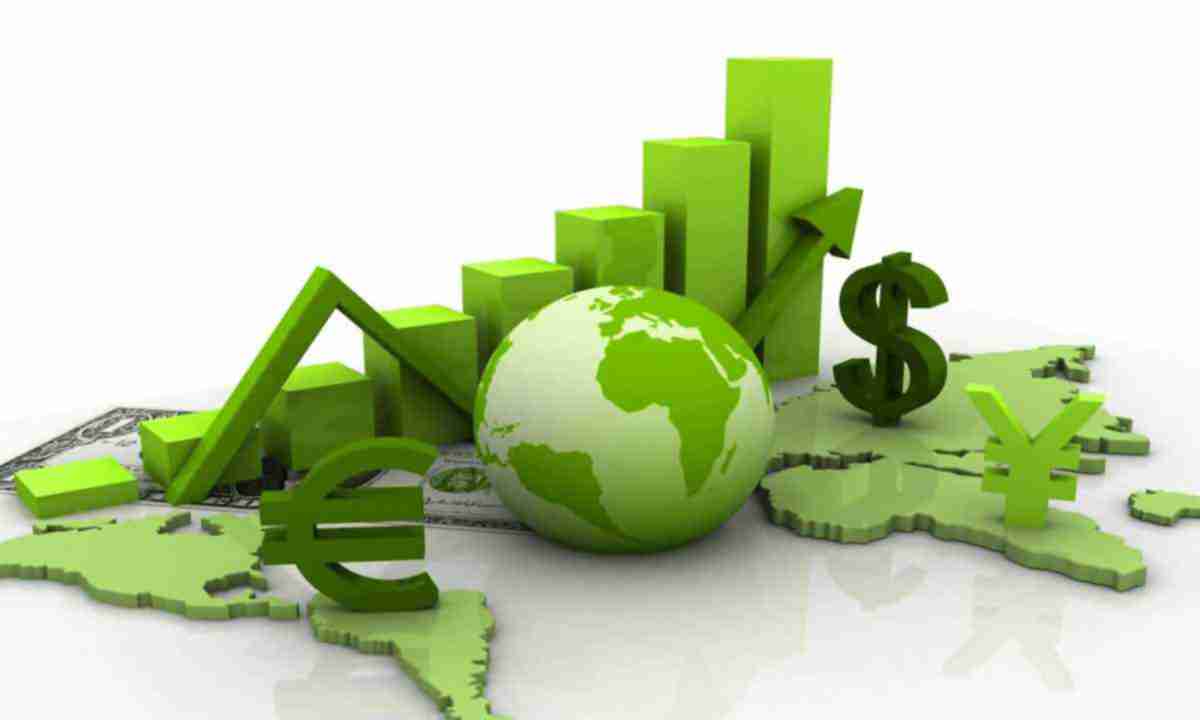 Інституційний підхід в дослідженні фірми дозволяє розкрити природу процесів, що відбуваються всередині і поза фірмою і відповісти на ряд важливих питань взаємодії інститутів, під якими ми розуміємо правила і норми, а також механізми примусу по їх виконанню. Неоінституціональна теорія досліджує економічні взаємодії, використовуючи принцип методологічного індивідуалізму, де центральним об'єктом аналізу є індивіди, їх мотиви і стимули поведінки.
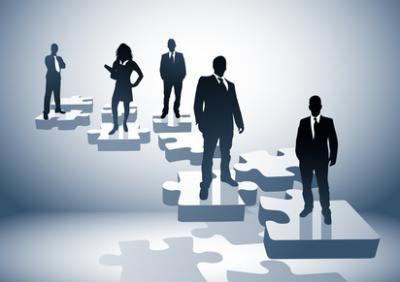 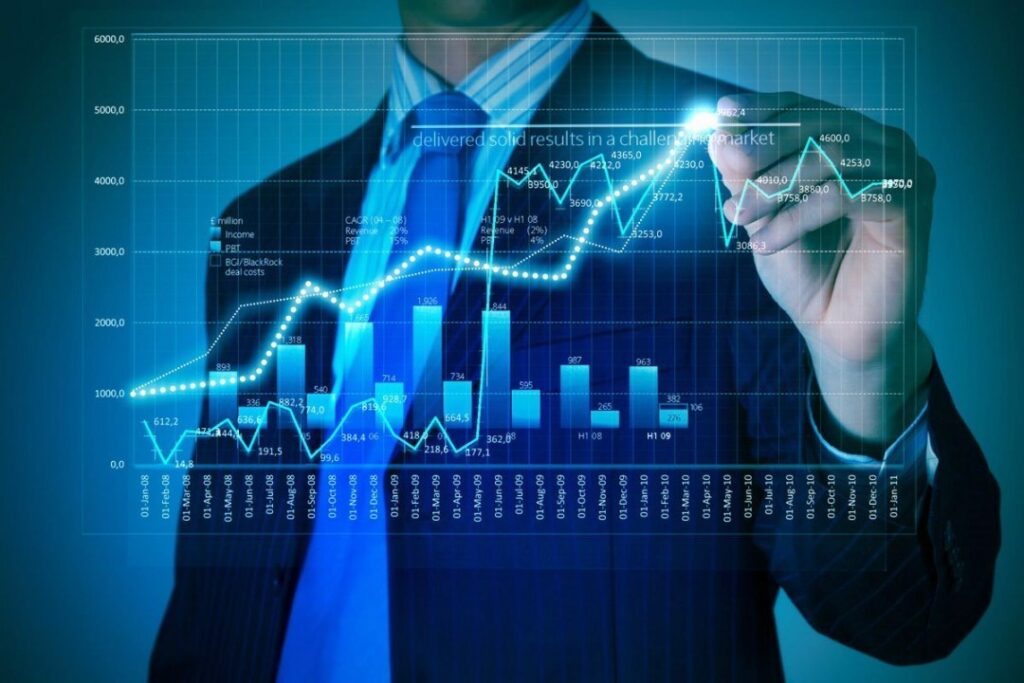 Сучасний інституціоналізм представлений різними школами і напрямами, що вивчають фірму як інститут економіки. В даний час існує більше 20 напрямків теорії фірми, кожний з яких грунтується на певних наукових принципах досліджень, методах і специфічному категоріальному апараті. Але і неокласичний, і інституціональний підходи не охоплюють собою все різноманіття природи фірми, її внутрішнього устрою і взаємин з зовнішнім середовищем.
Одним з напрямків вивчення складного світу прийняття рішень і управління фірмою є поведінкова теорія.
Теорія обмеженої раціональності (bounded rationality ) була вперше сформульована Г. Саймоном як критика теорії загальної раціональності. Саймон зазначив, що процес формування політики в організаціях мало схожий на раціональне прийняття рішень, але куди більше на постійний торг. Керівник не справляються з вирішенням складних, комплексних проблем; якість запропонованих рішень визначається не стільки аналізом альтернатив, скільки тимчасовими обмеженнями, значущістю проблеми і увагою, яке керівник приділив її вирішення. Раціональність акторів виявляється обмеженою не так формальною процедурою, скільки їх когнітивними здібностями і емоціями.
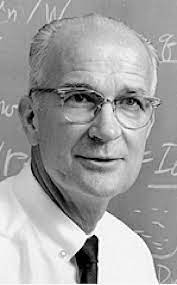 Герберт саймон
У 1978 р Г. Саймону була присуджена Нобелівська премія за новаторське дослідження процесу прийняття рішень в рамках управління організаціями і фірмами. Г. Саймон виступив творцем Вищої школи управління бізнесом (MBA) Університету Карнегі-Меллона в Піттсбурзі.
На основі теоретичних і практичних досліджень Г. Саймон розробив теорію нормативних алгоритмів «правильних» рішень в таких роботах, як «Наука про штучне» (1969), «Як люди вирішують проблеми» (спільно з А. Ньюеллом, 1972), і ввів поняття «обмежена раціональність» (bounded rationality) виходячи з передумов, що в умовах невизначеності середовища та обмежених рахункових здібностей економічні агенти:

1) обмежені в можливостях точно визначати цілі і прогнозувати наслідки прийнятих ними рішень;
2) намагаються реалізувати власні цілі не всі відразу, а послідовно;
3) вибирають задовільні, а не оптимальні цілі менші своїх максимальних можливостей.
Обмежена раціональність є одним з факторів виникнення опортунізму. За визначенням О. Вільямсона, це «переслідування особистої вигоди з використанням підступності».
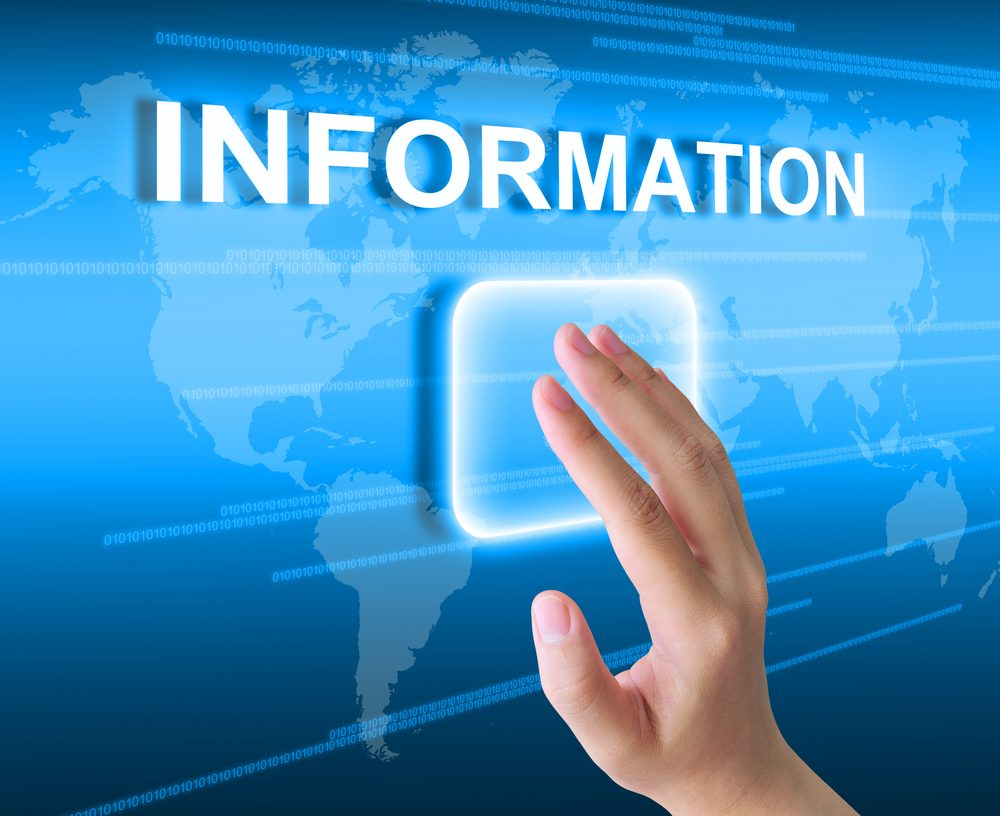 Передумовою теорії обмеженої раціональності є неповна інформація. Всі актори мають неповну інформацію про проблему (що виключає можливість її однозначного визначення, як в теорії загальної раціональності), про наслідки альтернатив вирішення проблеми, а також про переваги, цінності і інтереси один одного.
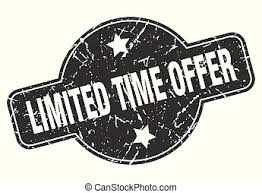 Крім того, рішення приймаються в умовах обмежень часу, необхідних навичок і ресурсів керівника.
Методологічною основою поведінкової теорії фірми є модель обмеженої (Г. Саймона) або змінної (Х. Лайбенстайна) раціональності агента (людини). В основі теорії розглядається узагальнена модель прийняття рішень, де метою є реалістичність НЕ мотивації, а процесу, тобто технології, послідовності кроків по виробленню рішення.
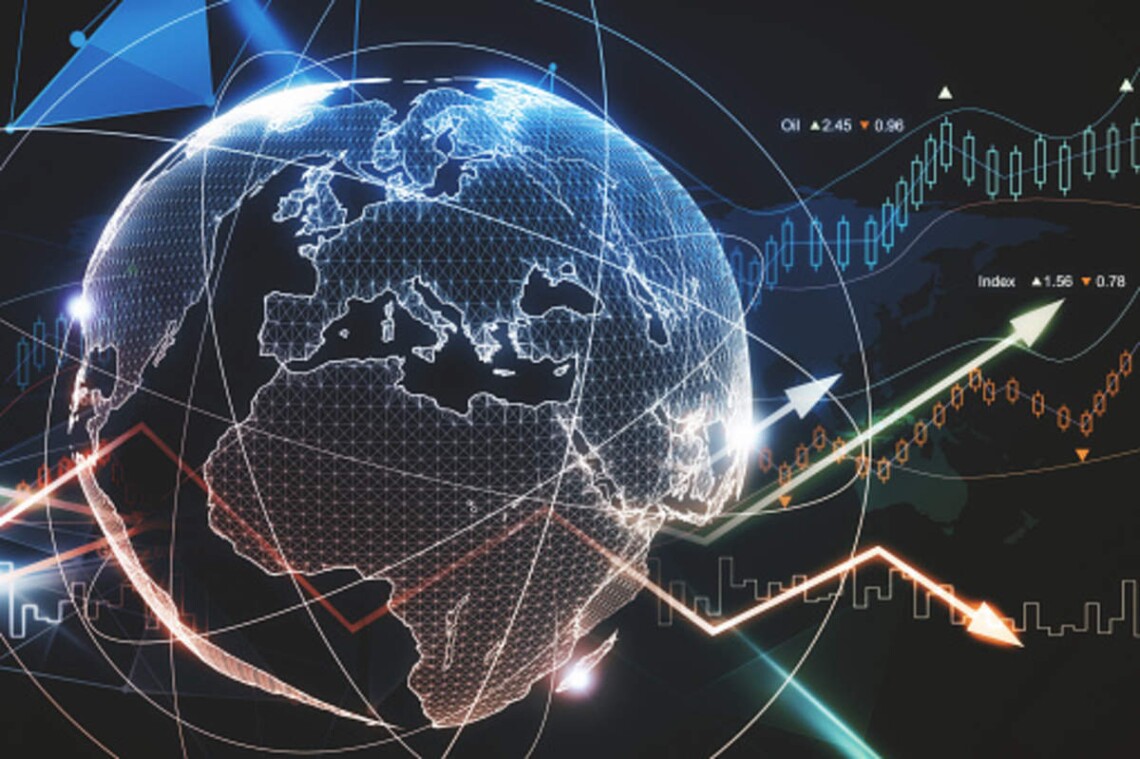 У центрі досліджень поведінкової теорії знаходяться процес прийняття рішень економічними агентами в умовах надлишку інформації щодо можливості її обробки і вплив цих рішень на розвиток фірми і її поведінку на ринку.
Поведінкова теорія фірми заснована на величезному обсязі емпіричних досліджень, проведених різними групами економістів, які мають на меті розкрити «чорний ящик» домогосподарства і фірми та показати, яким чином здійснюється реальний процес прийняття рішень, з'ясувати його закономірності. Для цього в своїх дослідженнях послідовники поведінкової теорії використовують такі методи, як:
а) масові опитування менеджерів, службовців, власників фірм в пошуках відповіді на питання про причини поведінки фірми, окремого підприємця або споживача;
б) лабораторні експерименти, вступні лекції, тренінги, поєдинки, відпрацювання завдань на основі реальних ситуацій;
в) опис конкретного прийняття рішення у відділах і підрозділах фірми;
г) розробка комп'ютерних моделей і програм щодо прийняття реальних рішень.
Узагальнення емпіричних досліджень з використанням індуктивного методу (від часткового до загального) дозволило зробити висновок про те, що людина (економічний агент) при прийнятті рішень в нескінченній множині альтернатив під впливом власних обмежених рахункових здібностей і надлишку інформації зазвичай діє в системі вибору між двома або трьома значеннями функції раціональності (-1, 0, 1 - незадовільно, байдуже, задовільно) і не намагається реалізувати максимальний або ідеальний варіант, який максимізує його корисність і прибуток, а вибирає перший задовільний варіант відповідно до свого «рівня домагань» і амбіцій і припиняє пошук через суб'єктивну оцінку можливостей, на які в цей час і в цьому економічному просторі він може розраховувати. «Рівень домагань» динамічний і залежить від статистики останніх перемог і невдач агента. Досвід позитивних або негативних результатів діяльності агента піднімає або знижує планку домагань, але «низький» рівень агенту може бути не цікавий, а «високий» вибирається їм щодо реалістичності і досяжності.
Теорія обмеженої раціональності
- пошук і вибір задовільного рішення і орієнтація на звичні, усталені способи поведінки і прийняття рішень, єдина формальна модель людської поведінки, альтернативна моделі максимальної корисності та прибутку. Концепція обмеженої раціональності справедливо піддається критиці, оскільки не дає однозначних і стійких прогнозів економічної поведінки агентів на відміну від моделі максимальної корисності, її застосування на практиці потребує складних формул, обчислень і використання великого обсягу емпіричних даних.
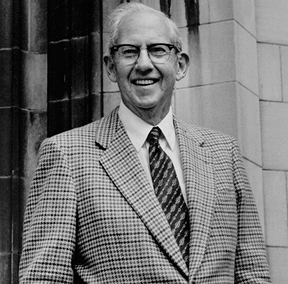 На думку Дж. Стіглера, теорія обмеженої раціональності є тією ж неокласичною максимізацією корисності при обліку витрат на отримання та обробку інформації, але, так як агенти роблять розрахунки і вибирають рішення підсвідомо, моделювати процес прийняття рішень з їх допомогою не можна.
Дж. Стіглер
Дослідження Г. Саймона і американського економіста Р. Хайнера показали, що реакція агента на інформацію для оптимального вибору рішення настає тільки в разі, якщо подразник (небезпека, збитки, дії конкурентів) перевищує порогову величину. Тоді виникає так зване селекційне сприйняття, тобто до певного рівня зміни звичної картини світу у агента немає реакції на відхилення.
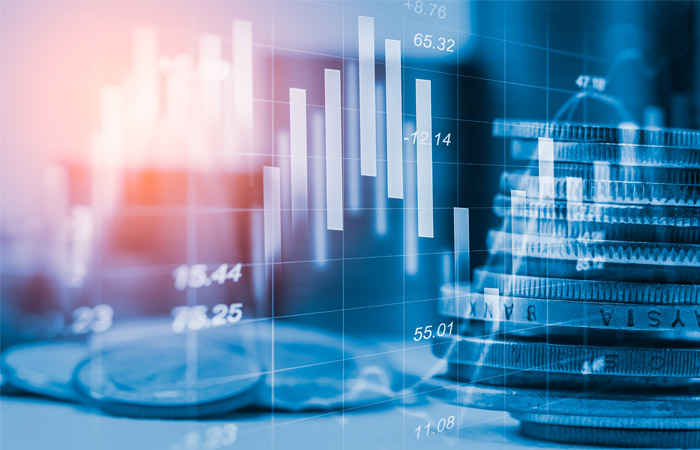 Доповнення теорії обмеженої раціональності за допомогою експериментальних досліджень зробив німецький економіст Р. Зельтен - лауреат Нобелівської премії 1994 р. У своїй роботі «Обмежена раціональність» (1990) Р. Зельтен розробив трирівневу модель прийняття рішень: звички - уява - логічні міркування. Рішення проблеми може виникнути на кожному рівні - від нижчого до вищого. Кожен рівень прийняття рішення супроводжується проблемою вибору планки домагань і зони найближчого розвитку, через яку агент шукає рішення або за звичкою, або включаючи уяву, або шляхом логічних міркувань. Остаточний вибір агента визначається умовами реальної ситуації, психологічним станом і переважанням тих чи інших цілей.
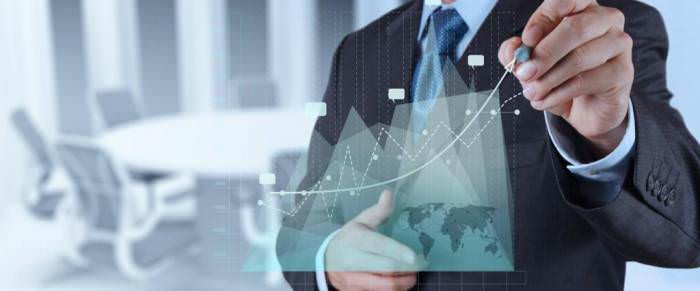